Increasing Methamphetamine Use and Group Sex Observed in MSM with Acute HIV Infection in Bangkok
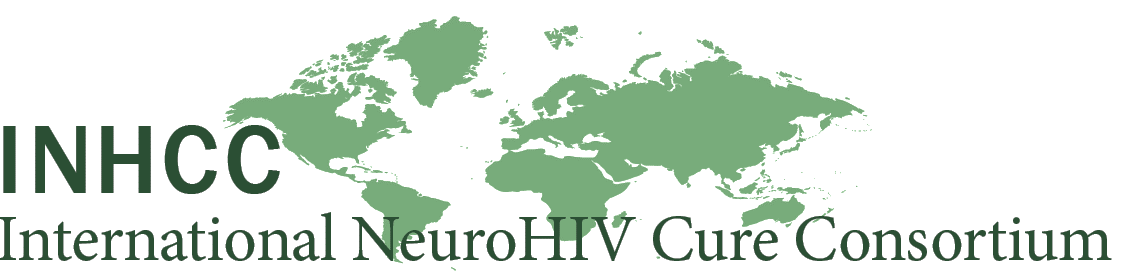 Phillip Chan1,2, Carlo Sacdalan3,4, Suteeraporn Pinyakorn5,6, Eugène Kroon3, Pathariya Promsena3, Luxenaree Poonpitak3, Somchai Sriplienchan3, Nitiya Chomchey3, Nittaya Phanuphak7, Sandhya Vasan5,6, Adam Carrico8, Robert Paul9, Lydie Trautmann5,6, Serena Spudich1,2, Donn Colby5,6, on behalf of the RV254/SEARCH 010 Study Team

1. Department of Neurology, Yale University School of Medicine, New Haven, CT, USA; 2. Yale Center for Brain and Mind Health, Yale University School of Medicine, New Haven, CT, USA; 3. SEARCH Research Foundation, Bangkok, Thailand; 4. Faculty of Medicine, Chulalongkorn University, Bangkok, Thailand; 5. Military HIV Research Program, CIDR, Walter Reed Army Institute of Research, Silver Spring, MD, USA; 6.	Henry M. Jackson Foundation for the Advancement of Military Medicine, Inc., Bethesda, MD, USA; 7. Institute of HIV Research and Innovation (IHRI), Bangkok, Thailand; 8. Florida International University Robert Stempel College of Public Health and Social Work, Miami, FL, USA; 9. Faculty of Psychological Sciences, Missouri Institute of Mental Health, University of Missouri-St. Louis, St. Louis, MO, USA
Abstract # 1144
BACKGROUND 
Clinical data from acute HIV infection (AHI) can provide valuable perspectives on factors associated with ongoing HIV transmission. 
This analysis examines participant characteristics in the RV254 AHI cohort in Bangkok, Thailand. 

METHODS
From 2009 to 2023, 539,616 blood samples from HIV test seekers were screened for AHI using a combined immunoassay & nucleic acid test approach. 
Of the 955 AHI events (0.18%) identified, 726 individuals (76%) were enrolled into RV254 cohort. 
They were grouped into three 5-year intervals based on year of enrollment: 
Group 1 (2009–13)
Group 2 (2014–18)
Group 3 (2019–23)
Demographic, clinical, mood, & behavioral measures were compared using Chi-square test & non-parametric tests accordingly, with Group 1 as the reference. 
A subgroup analysis was conducted on 234 Groups 2 & 3 participants who completed a standardized questionnaire on risk behaviors introduced in Sep 2017.
In the last 15 years, young, highly educated MSM predominated new AHI cases detected in Bangkok, Thailand. There was increasing detection of concurrent syphilis & hepatitis C, particularly among meth users, half of whom reported group sex, highlighting the need for integrated service for substance use, HIV & sexually transmitted infections.
RESULTS
SUMMARY OF KEY FINDINGS
Compared to group 1, group 2 & 3 exhibited higher rates of past & recent syphilis (p<0.01). 
Group 3 also had higher frequencies of hepatitis C infection (p=0.021) and any pre-exposure prophylaxis (PrEP) use (p<0.001), as PrEP was introduced at the Thai Red Cross in Dec 2014 and in community-led services in 2016.
Over a fifth in Groups 2 and 3 reported methamphetamine use & group sex prior to AHI. Compared to non-users, meth users had higher frequencies of group sex (51% vs. 17%, p<0.001), past syphilis (38% vs. 23%, p=0.035) & any PrEP usage (17% vs. 6%, p=0.022).
DISCLAIMER
The views expressed are those of the authors and should not be construed to represent the positions of the U.S. Army, the Department of Defense, the National Institutes of Health, the Department of Health and Human Services, or the Henry M. Jackson Foundation for the Advancement of Military Medicine, Inc. The investigators have adhered to the policies for protection of human subjects as prescribed in AR-70-25
ACKNOWLEDGMENTS
We would like to thank the study participants who committed so much of their time for this study.  The participants were from the RV254/SEARCH 010, which is supported by cooperative agreements (WW81XWH-18-2-0040) between the Henry M. Jackson Foundation for the Advancement of Military Medicine, Inc., and the U.S. Department of Defense (DOD) and by an intramural grant from the Thai Red Cross AIDS Research Centre and, in part, by the Division of AIDS, National Institute of Allergy and Infectious Diseases, National Institute of Health (DAIDS, NIAID, NIH) (grant AAI20052001). Antiretroviral therapy for RV254/SEARCH 010 participants was supported by the Thai Government Pharmaceutical Organization, Gilead Sciences, Merck and ViiV Healthcare. This study was supported by NIH grants focused on neurological and cognitive outcomes in RV254/SEARCH010 including R01 MH113560 and by additional funds contributed by the National Institute of Mental Health.
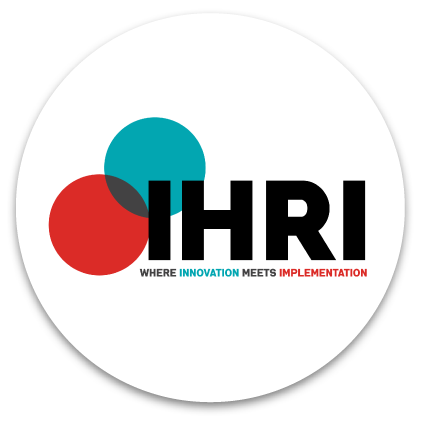 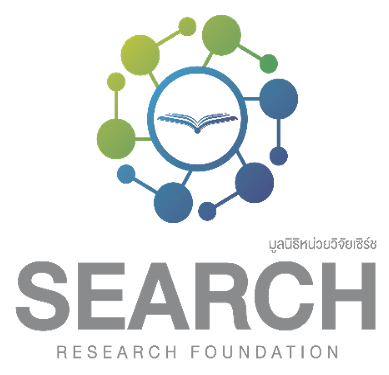 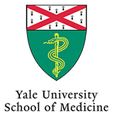 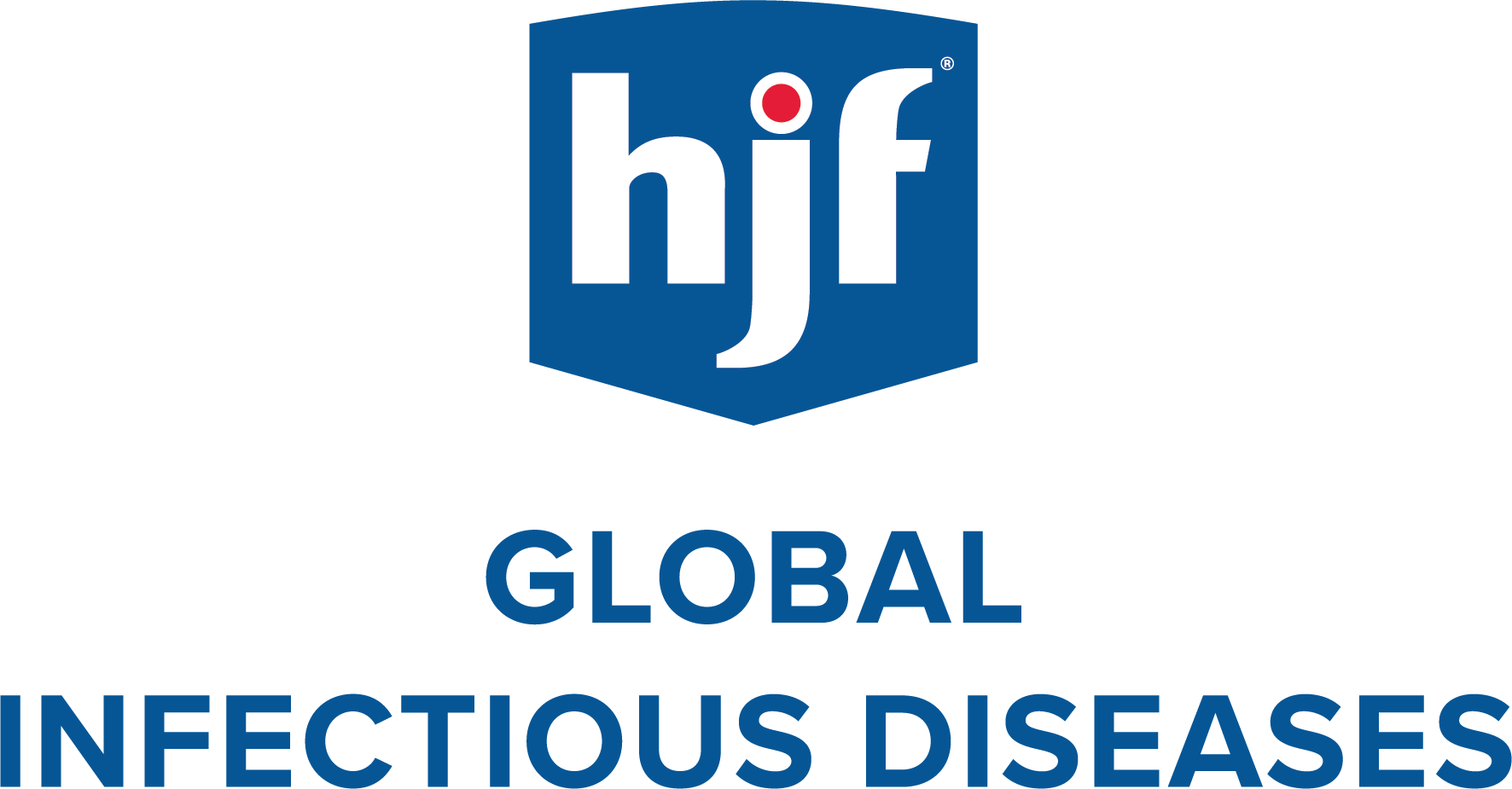 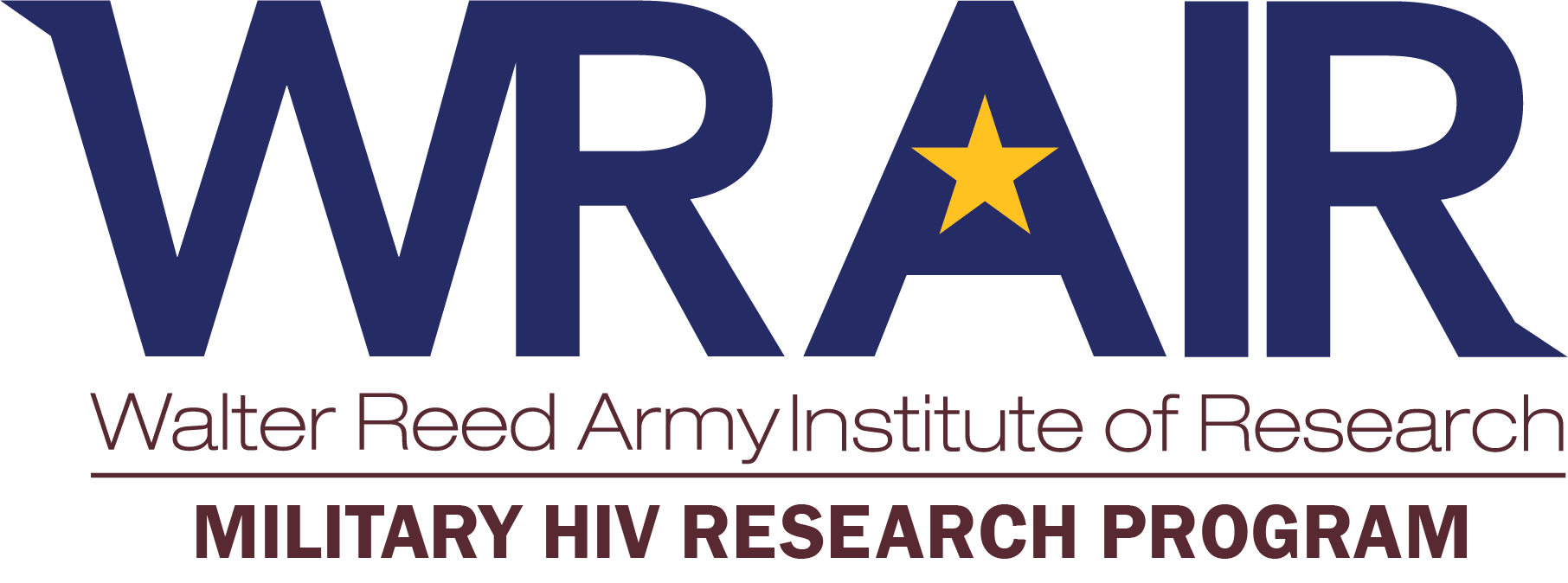 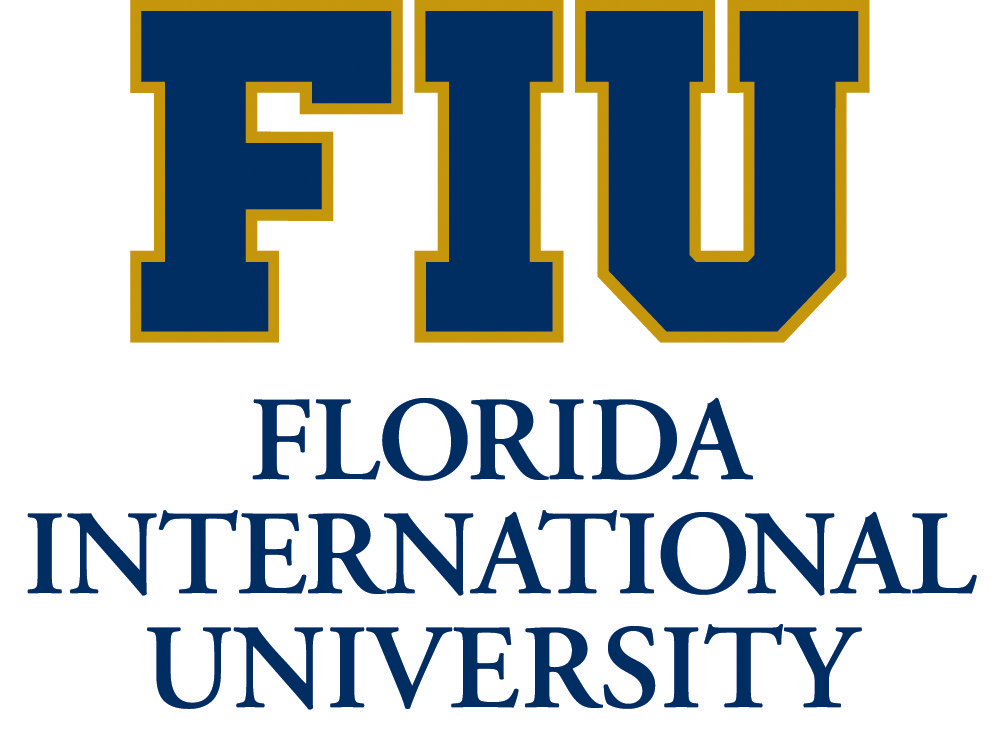 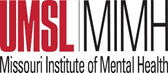 32th Conference on Retroviruses and Opportunistic Infections (CROI 2025)	San Francisco, California, USA; March 9-12, 2025
[Speaker Notes: Poster Development Guide
Formatting Notes
To Edit In PowerPoint: Click View > Guides to make editing easier. Keep text within guides
If you wish, you may change the background colors, but use a light color or white for the overall background of the poster and a bold color for the main findings section
Author list: Don’t split names onto two lines (e.g., “John [line break] Smith”). If that happens, use a new line. Bold the name of the presenting author 
Font Size: Do not drop below font size 36 in the main information sections (Background, Methods, Results, Conclusions). If you have extra space, increase the font size, but maintain some white space to make it easier for attendees to read your text
Use of Color: To keep attendees focused on your main findings and important details in your graphs and figures, do not use color in the sidebars
Print Size: Using this template, the optimal print size is 54 inches (width) x 36 inches (height) or 60 inches x 40 inches (137.2 cm x 91.4 cm or 152.4 cm x 101.6).  Printing the poster in a smaller size may save some cost, but the 54” x 36” size  will maintain the suggested font size and layout in the final printed version of the poster (and maintain the effectiveness of the poster design). 
Poster Board Dimensions: Regardless of whether you use this template, the size of the board for displaying your poster at CROI is 96 inches (width) x 48 inches (height). The maximum size of a poster is 93 inches (width) x 45 inches (height). The minimum size for a poster is 36 inches (width) x 24 inches (height) so attendees can see the poster at a minimum of 10 feet away
Poster Content Requirements
Poster Number: The poster number should be displayed in the upper right corner (0000 in the template). This is not the abstract number you had during submission but a number you will be assigned and sent to you by email which notes the position of the poster in the poster hall. This number will be sent to you after late-breaking abstracts have been accepted in January
Poster Title: The title should be the same as the title submitted with the abstract 
QR Codes are not allowed by CROI]